Использование видеоматериалов на уроках физики как способ повышения самоэффективности личности школьника
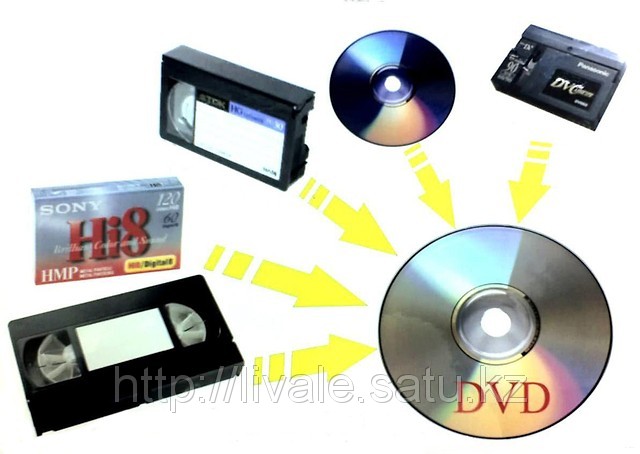 Подготовил
учитель физики
МОУ «СОШ № 15 с УИОП»
 г. о. Электросталь Кулыванов 
Дмитрий Владимирович
2012 год
Проблемы, 
с которыми сталкиваются учителя на уроках:
снижения уровня познавательной активности учащихся на уроке
просто учиться
нежелание работать самостоятельно
Существует много способов развития познавательной активности учащихся
Один из них это применении видеофильмов, которые дают возможность повысить степень активности школьников, привлечь внимание учащихся.
Видеометод можно использовать для преподнесения знаний , для организации контроля, закрепления, повторения, обобщения, он успешно выполняет все дидактические функции. Метод строится преимущественно на наглядном восприятии информации.
Видеодемонстрация опытов на уроках успешно используется учителями:
если невозможно провести тот или иной эксперимент; 
из-за нехватки оборудования в кабинетах физики; 
из соображений безопасности.
 
Использования видеоматериалов предполагает
пассивный просмотр
не развивается мышление, необходимое для установления причинно-следственных связей и понимания закономерностей физических процессов
приводит к непониманию предмета
Работу с видеоматериалом можно организовать таким образом, чтобы устранить недостаток пассивного использования видеоматериалов и в рамках установленных целей, определённых проектом стандартов общего основного образования второго поколения, развить такое качество личности, как самоэффективность.
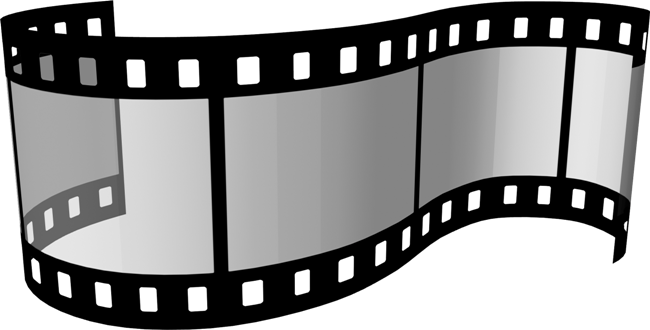 Самоэффективность- восприятие человеком своей способности успешно действовать в той или иной ситуации.
Самоэффективность учащегося может быть сформирована под воздействием четырёх основных факторов:

Переживание собственных успехов в деятельности
Косвенный опыт
Социальное убеждение
Переживание эмоциональных состояний при совершении каких-либо действий.
При формировании самоэффективности следует организовать деятельность, направленную на развитие мышления учащегося.

Использование видеоматериалов, при условии их активного просмотра, позволяет инициировать исследовательскую деятельность учащихся на уроках физики.
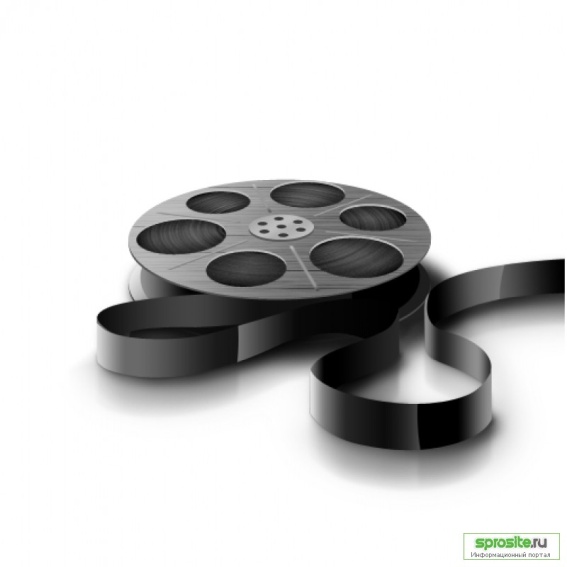 Организовываем на уроке просмотр как минимум двух опытов, устанавливающих одну и ту же зависимость.

Демонстрация проводится в 4 этапа:
Демонстрация учащимся первого опыта при включённом звуке;
Демонстрация второго опыта при выключенном звуке с использованием «мотивированного стоп-кадра»;
Перенос второго опыта из 2х-мерного пространства (плоскость экрана) в 3х-мерное пространство (рабочее место учащегося) во время повторного видеопоказа второго опыта ;
Проведение собственного эксперимента учащимися с использованием подручных средств в отсутствии просмотренных опытов.
Например:
«Зависимость давления от площади поверхности и силы»
1 этап
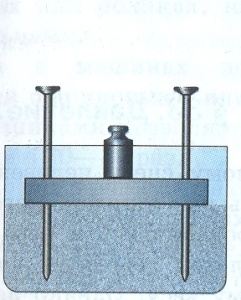 На первом этапе просмотр видеодемонстрации первого опыта со звуком является образцовым. Видят порядок выполнения эксперимента. Это подготавливает учащихся к последующим этапам активного просмотра.
2 этап
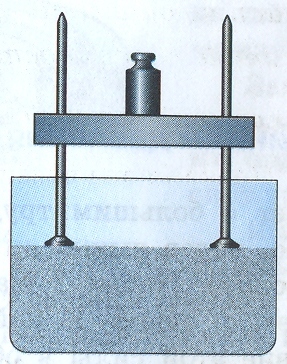 Одобрительная оценка учителем комментариев учащихся позволяет реализовать третий фактор самоэффективности – «социальное убеждение» (общественное поощрение), так как авторитетное мнение учителя значимо для учащихся.
3 этап
Последовательность предшествующих этапов обеспечивает возможность успешного выполнения эксперимента своими руками даже школьников со сниженными способностями к предмету. Таким образом реализуется первый фактор самоэффективности: «переживание собственных успехов в деятельности»
4 этап
На этом этапе реализуются все четыре основных фактора самоэффективности, поскольку возникающие сложности в данном  случае воспринимаются не как непреодолимые препятствия, а как возможность проверить и подтвердить свои способности справляться с трудностями.
Исследовательская деятельность, организованная после просмотра, наилучшим образом повышает самоэффективность учащихся, реализуя сразу все её четыре основных фактора.
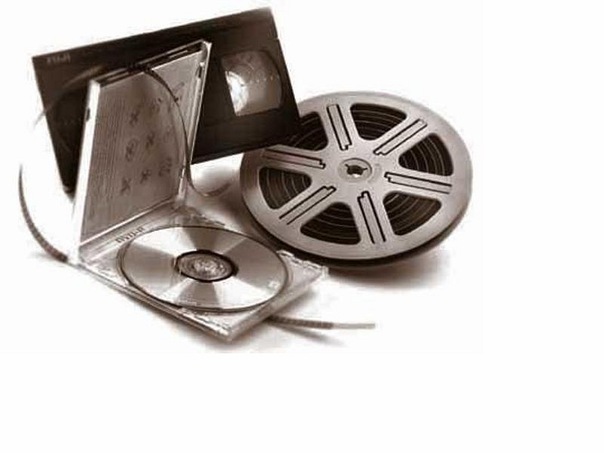 Видеоматериалы можно найти здесь:
Классная физика
http://class-fizika.narod.ru/vid.htm
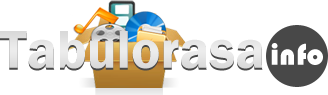 http://tabulorasa.info/65790-filmy-po-fizike-obuchayushhee-video.html
Видеоучебник по физике
http://kokvik.ru/p1aa1.html
ЭЛЕКТРОННАЯ БИБЛИОТЕКА
http://vipbook.info/video/39467-uchebnye-filmy-po-fizike-termodinamika-mexanika-atomnaya-fizika-obuchayushhee-video.html
Занимательная физика в классе
Сайт учителя физики Дмитрюк Татьяны Сергеевны
http://dmitryukts.narod.ru/kopilka/video.html
Спасибо за внимание